CS4101 嵌入式系統概論General Purpose IO
Prof. Chung-Ta King
Department of Computer Science
National Tsing Hua University, Taiwan
Materials from MSP430 Microcontroller Basics, John H. Davies, Newnes, 2008
LaunchPad Development Board
USB EmulatorConnection
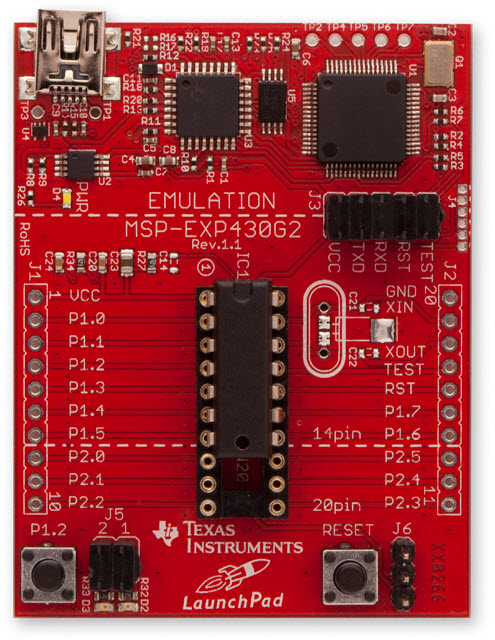 Embedded Emulation
6-pin eZ430 Connector
Crystal Pads
Chip Pinouts
Part and Socket
Power Connector
P1.3 Button
LEDs P1.0 & P1.6
Reset Button
1
Recall: Sample Code for Output
2
Recall: Memory-Mapped I/O
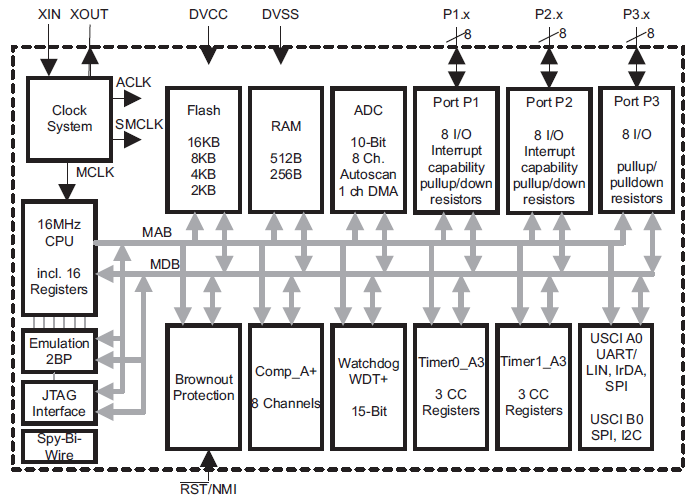 LED
X
No P3 for 20-pin devices
P1OUT
P1IN
…
MOV.W #0x80,P1OUT
P1REN
3
[Speaker Notes: Go through all the components once and explain their meanings]
Configuring the I/O Ports
4
MSP430 GPIO
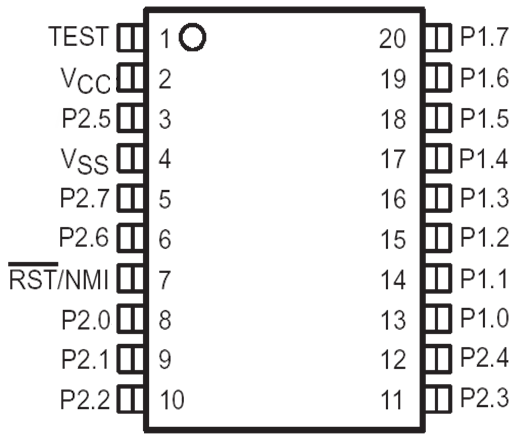 GPIO = General Purpose Bit Input/Output
8-bit I/O ports
Each pin is individually controllable
Controlled by memory-mapped registers R1IN, R1OUT, …
5
PxDIR (Pin Direction):  Input or Output
PxDIR.y:	0 = input      1 = output
Register example:  P1DIR &= 0x81;
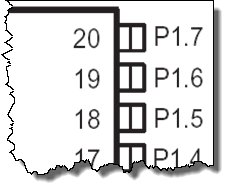 “1”
6
GPIO Output
PxOUT.y:	0 = low      1 = high
Register example:  P1OUT &= 0x80;
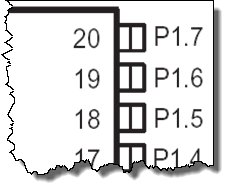 “1”
“1”
“1”
7
GPIO Input
Problem occurs if P1.7 is connected to a button!
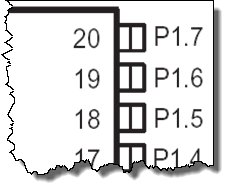 “1”
“1”
“0”
8
Problem with Input from a Button
When the button is pressed down (closed), MSP430 will detect a 0 from the pin
When the button is up (open), what will MSP430 detect?
	Ans.: random value
	 Floating
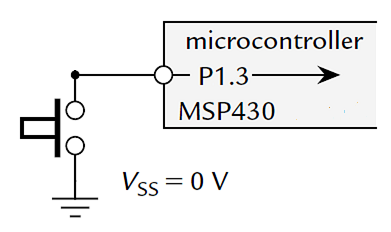 9
Typical Way of Connecting a Button
The pull-up resistor Rpull holds input at logic 1 (voltage VCC) while button is up and logic 0 or VSS when button is down  active low
A wasted current flows through Rpull to ground when button is down
This is reduced by making Rpull large enough, typically 33 k
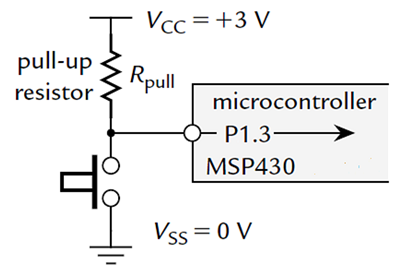 10
Typical Way of Connecting a Button
MSP430 offers internal pull-up/down resistor
PxREN register selects whether this resistor is used (1 to enable, 0 to disable)
When enabled, the corresponding bit of PxOUT register selects whether the resistor pulls the input up to VCC (1) or down to VSS (0)
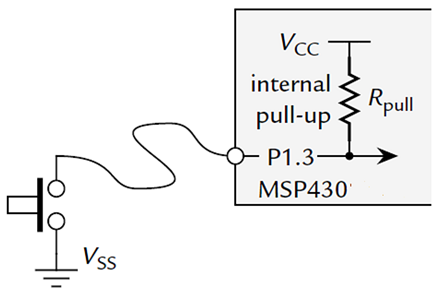 11
GPIO Input
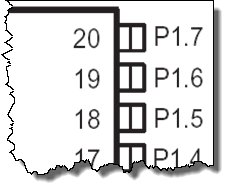 up/down
Enable resistor
Input pins are held in high-impedance (Hi-Z) state, so they can react to 0 or 1
When not driven, Hi-Z inputs may float up/down … 
Prevent this with pull-up/pull-down resistors
PxREN enables pull-up/pull-down resistorsPxOUT selects pull-up (1) or -down (0)
Lower cost devices may not provide up/down resistors for all ports
12
Sample Code for Input
13
[Speaker Notes: Whenever button is down, turn LED off. Whenever button is up, turn LED on.
P1OUT is not initialized and must be written before configuring the pin for output.
Assume button is active low (0  pressed;  1  depressed)]
Sample Code 2 for Input
14
[Speaker Notes: On button down, turn LED off. On button up, turn LED on.]